敬拜复活升天
又将再来的主
（马太福音28:5－17）
“家庭作业”
马太福音21:9 前行后随的众人喊着说：“和散那归于大卫的子孙！奉主名来的是应当称颂的！高高在上和散那！”
照所赐的信心敬拜耶稣
照所赐的救恩敬拜耶稣
敬拜复活升天
又将再来的主
照所赐的信心敬拜耶稣
照所赐的救恩敬拜耶稣
照所赐的需要敬拜耶稣
害怕中需要平安
疑惑中需要坚定
问题32：称义和成圣是什么意思？
称义是指借着基督为我们死和复活，使我们在上帝面前得称为义；成圣是指借着圣灵在我们里面做工，使我们的公义逐渐成长。
问题33：信仰基督的人应当通过自己做工或其他途径来获取救恩吗？
不应当，因为救恩所需的一切都在基督里。借着善行来获取救恩就是在否认基督是唯一的救主。
[Speaker Notes: 问题32：称义和成圣是什么意思？称义是指借着基督为我们死和复活，使我们在上帝面前得称为义；成圣是指借着圣灵在我们里面做工，使我们的公义逐渐成长。问题33：信仰基督的人应当通过自己做工或其他途径来获取救恩吗？不应当，因为救恩所需的一切都在基督里。借着善行来获取救恩就是在否认基督是唯一的救主。]
“改变全世界的八天”
洁净圣殿 

希腊人见耶稣
彼得约翰预备晚餐
荣耀进城
果树枯萎

领袖质问
最后晚餐

临别赠言
复活
回伯大尼
橄榄山讲论
无花果树
安息日
被捕
被审
显现
犹大密谋
十字架
am
pm
am
pm
am
pm
am
pm
am
pm
am
pm
am
pm
am
pm
Sunday
Sunday
Monday
Tuesday
Wednesday
Thursday
Friday
Saturday
马太福音28:5 天使对妇女说：“不要害怕！我知道你们是寻找那钉十字架的耶稣。 6 他不在这里，照他所说的，已经复活了。你们来看安放主的地方！ 7 快去告诉他的门徒，说他从死里复活了，并且在你们以先往加利利去，在那里你们要见他。看哪，我已经告诉你们了！”
[Speaker Notes: 公会捏造谎言 11 她们去的时候，看守的兵有几个进城去，将所经历的事都报给祭司长。 12 祭司长和长老聚集商议，就拿许多银钱给兵丁，说： 13 “你们要这样说：‘夜间我们睡觉的时候，他的门徒来把他偷去了。’ 14 倘若这话被巡抚听见，有我们劝他，保你们无事。” 15 兵丁受了银钱，就照所嘱咐他们的去行。这话就传说在犹太人中间，直到今日。 门徒奉差遣 16 十一个门徒往加利利去，到了耶稣约定的山上。 17 他们见了耶稣就拜他，然而还有人疑惑。]
马太福音28:8 妇女们就急忙离开坟墓，又害怕又大大地欢喜，跑去要报给他的门徒。 9 忽然，耶稣遇见她们，说：“愿你们平安！”她们就上前抱住他的脚拜他。 10 耶稣对她们说：“不要害怕！你们去告诉我的弟兄，叫他们往加利利去，在那里必见我。”
马太福音28:11 她们去的时候，看守的兵有几个进城去，将所经历的事都报给祭司长。 12 祭司长和长老聚集商议，就拿许多银钱给兵丁，说： 13 “你们要这样说：‘夜间我们睡觉的时候，他的门徒来把他偷去了。’ 14 倘若这话被巡抚听见，有我们劝他，保你们无事。”
[Speaker Notes: 21:1耶稣和门徒将近耶路撒冷，到了伯法其，在橄榄山那里， 2 耶稣就打发两个门徒，对他们说：“你们往对面村子里去，必看见一匹驴拴在那里，还有驴驹同在一处。你们解开，牵到我这里来。 3 若有人对你们说什么，你们就说：‘主要用它。’那人必立时让你们牵来。” 4 这事成就，是要应验先知的话说： 5 “要对锡安的居民[a]说：‘看哪，你的王来到你这里，是温柔的，又骑着驴，就是骑着驴驹子。’” 6 门徒就照耶稣所吩咐的去行， 7 牵了驴和驴驹来，把自己的衣服搭在上面，耶稣就骑上。 8 众人多半把衣服铺在路上，还有人砍下树枝来铺在路上。 9 前行后随的众人喊着说：“和散那[b]归于大卫的子孙！奉主名来的是应当称颂的！高高在上和散那！” 10 耶稣既进了耶路撒冷，合城都惊动了，说：“这是谁？” 11 众人说：“这是加利利拿撒勒的先知耶稣。” 洁净圣殿 12 耶稣进了神的殿，赶出殿里一切做买卖的人，推倒兑换银钱之人的桌子和卖鸽子之人的凳子， 13 对他们说：“经上记着说：‘我的殿必称为祷告的殿’，你们倒使它成为贼窝了！” 14 在殿里有瞎子、瘸子到耶稣跟前，他就治好了他们。 15 祭司长和文士看见耶稣所行的奇事，又见小孩子在殿里喊着说“和散那归于大卫的子孙”，就甚恼怒， 16 对他说：“这些人所说的，你听见了吗？”耶稣说：“是的。经上说‘你从婴孩和吃奶的口中完全了赞美’的话，你们没有念过吗？” 17 于是离开他们，出城到伯大尼去，在那里住宿。]
马太福音28:15 兵丁受了银钱，就照所嘱咐他们的去行。这话就传说在犹太人中间，直到今日。16 十一个门徒往加利利去，到了耶稣约定的山上。 17 他们见了耶稣就拜他，然而还有人疑惑。
[Speaker Notes: 21:1耶稣和门徒将近耶路撒冷，到了伯法其，在橄榄山那里， 2 耶稣就打发两个门徒，对他们说：“你们往对面村子里去，必看见一匹驴拴在那里，还有驴驹同在一处。你们解开，牵到我这里来。 3 若有人对你们说什么，你们就说：‘主要用它。’那人必立时让你们牵来。” 4 这事成就，是要应验先知的话说： 5 “要对锡安的居民[a]说：‘看哪，你的王来到你这里，是温柔的，又骑着驴，就是骑着驴驹子。’” 6 门徒就照耶稣所吩咐的去行， 7 牵了驴和驴驹来，把自己的衣服搭在上面，耶稣就骑上。 8 众人多半把衣服铺在路上，还有人砍下树枝来铺在路上。 9 前行后随的众人喊着说：“和散那[b]归于大卫的子孙！奉主名来的是应当称颂的！高高在上和散那！” 10 耶稣既进了耶路撒冷，合城都惊动了，说：“这是谁？” 11 众人说：“这是加利利拿撒勒的先知耶稣。” 洁净圣殿 12 耶稣进了神的殿，赶出殿里一切做买卖的人，推倒兑换银钱之人的桌子和卖鸽子之人的凳子， 13 对他们说：“经上记着说：‘我的殿必称为祷告的殿’，你们倒使它成为贼窝了！” 14 在殿里有瞎子、瘸子到耶稣跟前，他就治好了他们。 15 祭司长和文士看见耶稣所行的奇事，又见小孩子在殿里喊着说“和散那归于大卫的子孙”，就甚恼怒， 16 对他说：“这些人所说的，你听见了吗？”耶稣说：“是的。经上说‘你从婴孩和吃奶的口中完全了赞美’的话，你们没有念过吗？” 17 于是离开他们，出城到伯大尼去，在那里住宿。]
今天
6/9/19
奉主名来的是应当称颂的！
他来
驴子
拯救
他奉名而来
他虚己
他尽诸般的义
他奉主名而来
主差遣、主装备、主祝福
敬拜复活升天
又将再来的主
照所赐的供应敬拜耶稣
害怕中需要平安（8-10）
疑惑中需要坚定（16）
不信中需要谦卑（11-15）
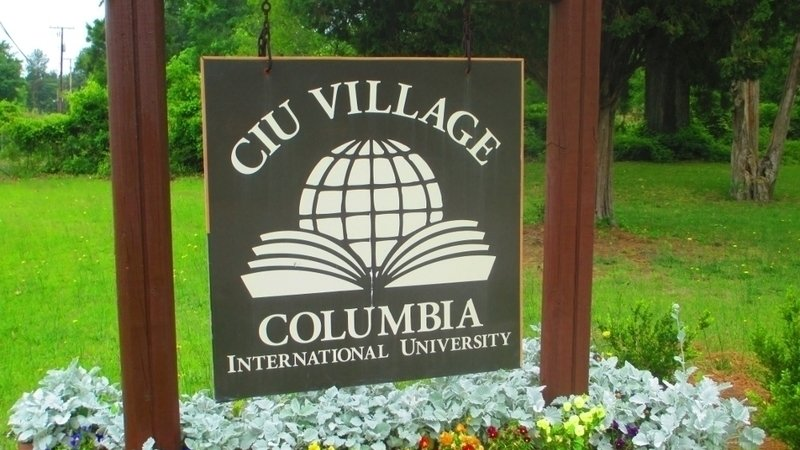 敬拜复活升天
又将再来的主
照所赐的供应敬拜耶稣
纪念之石提醒我的需要
提醒我的需要神必供应
你我的“石头”
提醒供应的神配得敬拜
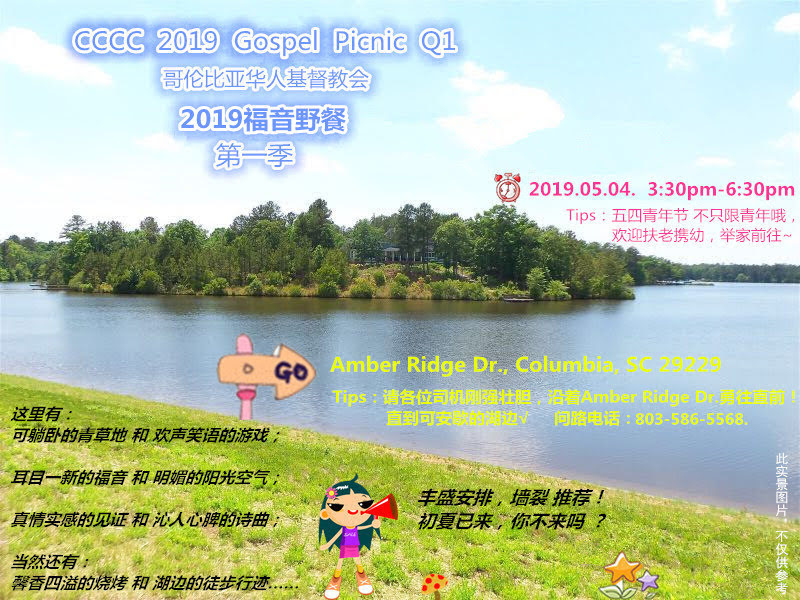 本周挑战
马太福音28:17 他们见了耶稣就拜他，然而还有人疑惑。

照所赐的信心敬拜耶稣
照所赐的救恩敬拜耶稣
照所赐的需要敬拜耶稣